The two stars represent Cabarete and Jacmel which identify the initial and primary ministry sites of the mission.
Bethesda Mission Facts
1957 – Pastor Jovin responded to the leading of the Lord to begin community prayer meetings every night in different homes.   
1965 – Pastor Jovin began full time biblical studies & led a small church in Cabaret.
1970 – Pastor Jovin and Emma were married and travelled to England to further their education (Seminary / nursing)
Outline
Bethesda Mission Facts
1974 – Our family return to Haiti and founded the Oeuvre Evangelique Baptist de Bethesda
1986 – the mission was formally licensed by the Haitian government
1980’s OEBB Partnership
    with Emmanuel 
     International
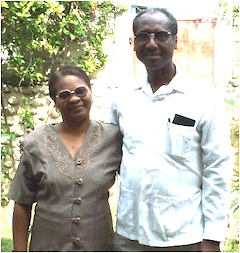 Bethesda Community Impact
Ministry – 9 church plants
Education – 7 elementary & 2 high schools
Healthcare – 3 clinics
Orphanage/boarding homes (1girl / 1 boy)
Micro-loan program for women in churches
Livestock distribution women (chicken, goat, pigs)
Reforestation program
Sanitation program
Small business loan program
Bethesda Mission Structure
Reconstruction Work to Date
Marbial: School (580 students - active) 	   		     Church (250 member - active)
Lavoute: Church Construction: (active)
Cabarete: Church (600 membership - active)   School (200-250 students - active)
Community Housing (pending)
Special thanks to Heath Evangelical Church  who after the earthquake send $15,000.00 for house repair and reconstruction.  We rebuilt one family home and we helped  8 others families to repair their homes.
Project Calendar: 3 Years
PHASE 1: RELIEF – TEMPORARY HOUSING AND FOOD SUPPLIES
Phase 2: Education Funding
CHOLERA 
PROJECT PHASE 1
CHOLERA PROJECT PHASE 1
PHASE  3: REPAIR  & RECONSTRUCTION
Jacmel
Jacmel: Damaged School Building
Jacmel: Demolition
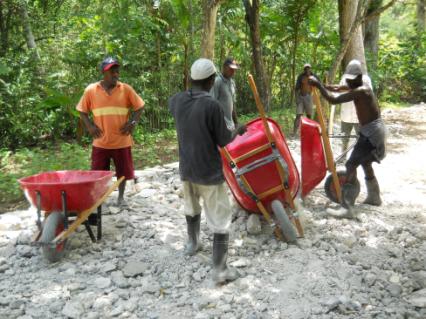 Jacmel: Ground Breaking
Jacmel: Ground Breaking
Jacmel: School Construction
Jaceml: School Construction
Jacmel: School Construction
Jacmel: School Construction
Jacmel: School Construction
Jacmel: School Construction
Jacmel: Completed Classroom
Jacmel: Elementary School
Jacmel: Road Construction
Jacmel: Completed Road Construction
Cabaret
Cabaret Ground Breaking
Cabarete Church after Earthquake
Cabarete Church Repair
Cabarete Church Repair
Cabarete Church Repair
Future Work
Mission Short and Long Term
Gospel Ministry – Evangelization, training for leaders and resource centre
Health care – clinical care, medical supplies, dental care and medial teams
Education – school supplies,  and support for school feeding programs
Community Development– Self-sustaining Coffee Program
Reconstruction
Cabaret Repair Church
Cabaret School Reconstruction
Preaching the Gospel
Health Care & Community Services
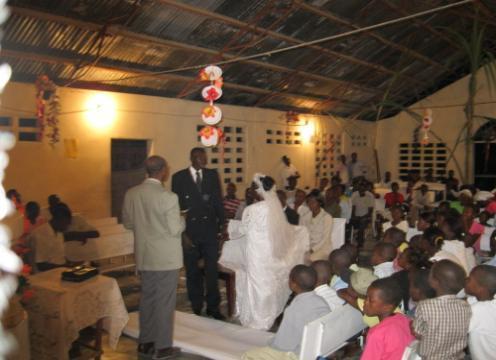 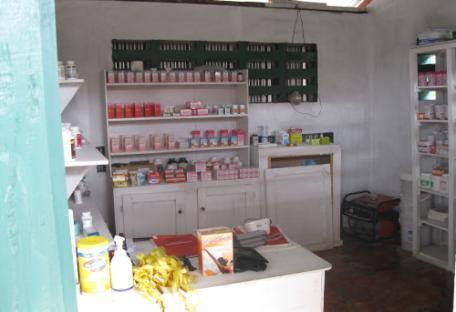 Boys Home
Girls Home
We are excited about the future.
We are blessed with the opportunity to preach the Gospel, train ministry leaders and create self-sustaining community development projects.
Thank You
On behalf of the Bethesda Mission – Thank you for the opportunity to share the work of the mission.  We appreciate your prayers and future consideration to partner with; 
	Church - the preaching of the gospel 
	Christian Education and Training
	Healthcare and Sustainable development in Haiti
  
We are excited about God’s plan for Haiti and your support is of great encouragement.

Please continue to pray for the work in Haiti.